Caro Professor,



Este material de apoio é gratuito e para uso exclusivo em sala de aula. Não pode ser comercializado.

Ele não contém vírus ou qualquer instrumento de controle sobre seu uso.

Queremos ouvir sua opinião e suas sugestões sobre como aprimorar esta ferramenta e esperamos com ela contribuir para o sucesso de sua aula.

Por favor, escreva para apoio@blucher.com.br


Boa aula!
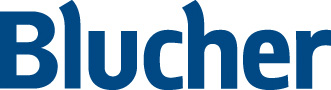 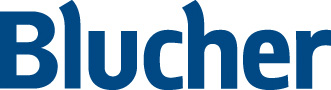 Curso de Física Básica – Ótica, Relatividade, Física quântica – H. Moysés Nussenzveig
Curso de Física Básica
Ótica, Relatividade, Física quântica – Vol. 4
2ª edição, revista e atualizada
Capítulo 1
Introdução
Curso de Física Básica – Ótica, Relatividade, Física quântica – H. Moysés Nussenzveig
Curso de Física Básica
Ótica, Relatividade, Física quântica – Vol. 4
2ª edição, revista e atualizada
Capítulo 2
Ótica geométrica
Curso de Física Básica – Ótica, Relatividade, Física quântica – H. Moysés Nussenzveig
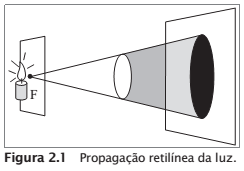 Adicione aqui o Texto
Curso de Física Básica – Ótica, Relatividade, Física quântica – H. Moysés Nussenzveig
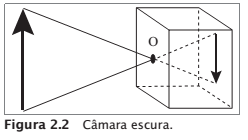 Adicione aqui o Texto
Curso de Física Básica – Ótica, Relatividade, Física quântica – H. Moysés Nussenzveig
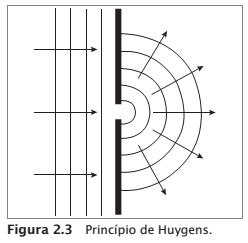 Adicione aqui o Texto
Curso de Física Básica – Ótica, Relatividade, Física quântica – H. Moysés Nussenzveig
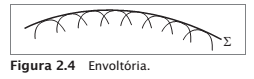 Adicione aqui o Texto
Curso de Física Básica – Ótica, Relatividade, Física quântica – H. Moysés Nussenzveig
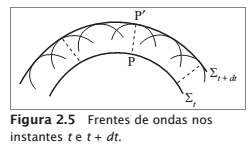 Adicione aqui o Texto
Curso de Física Básica – Ótica, Relatividade, Física quântica – H. Moysés Nussenzveig
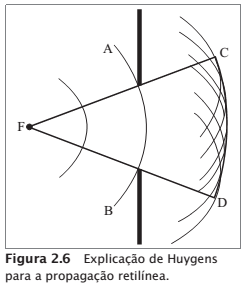 Adicione aqui o Texto
Curso de Física Básica – Ótica, Relatividade, Física quântica – H. Moysés Nussenzveig
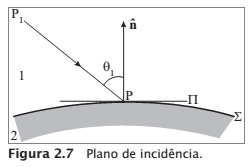 Adicione aqui o Texto
Curso de Física Básica – Ótica, Relatividade, Física quântica – H. Moysés Nussenzveig
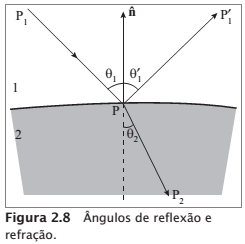 Adicione aqui o Texto
Curso de Física Básica – Ótica, Relatividade, Física quântica – H. Moysés Nussenzveig
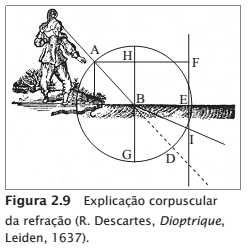 Adicione aqui o Texto
Curso de Física Básica – Ótica, Relatividade, Física quântica – H. Moysés Nussenzveig
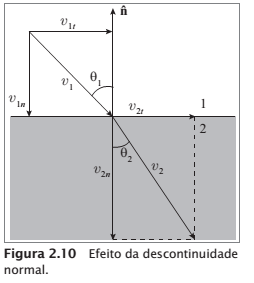 Adicione aqui o Texto
Curso de Física Básica – Ótica, Relatividade, Física quântica – H. Moysés Nussenzveig
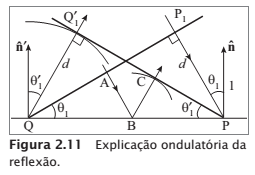 Adicione aqui o Texto
Curso de Física Básica – Ótica, Relatividade, Física quântica – H. Moysés Nussenzveig
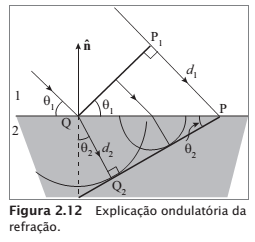 Adicione aqui o Texto
Curso de Física Básica – Ótica, Relatividade, Física quântica – H. Moysés Nussenzveig
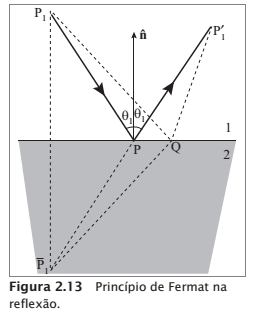 Adicione aqui o Texto
Curso de Física Básica – Ótica, Relatividade, Física quântica – H. Moysés Nussenzveig
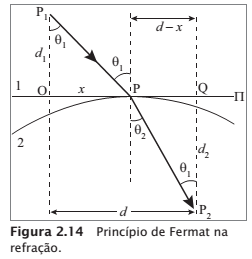 Adicione aqui o Texto
Curso de Física Básica – Ótica, Relatividade, Física quântica – H. Moysés Nussenzveig
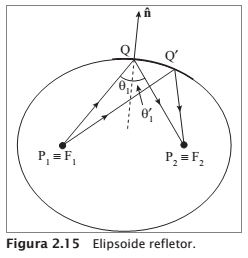 Adicione aqui o Texto
Curso de Física Básica – Ótica, Relatividade, Física quântica – H. Moysés Nussenzveig
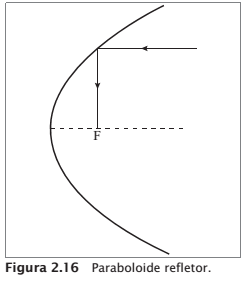 Adicione aqui o Texto
Curso de Física Básica – Ótica, Relatividade, Física quântica – H. Moysés Nussenzveig
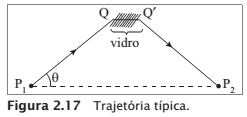 Adicione aqui o Texto
Curso de Física Básica – Ótica, Relatividade, Física quântica – H. Moysés Nussenzveig
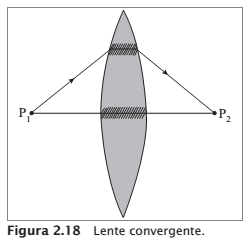 Adicione aqui o Texto
Curso de Física Básica – Ótica, Relatividade, Física quântica – H. Moysés Nussenzveig
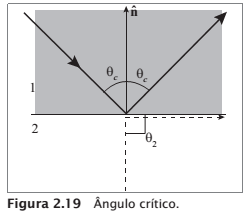 Adicione aqui o Texto
Curso de Física Básica – Ótica, Relatividade, Física quântica – H. Moysés Nussenzveig
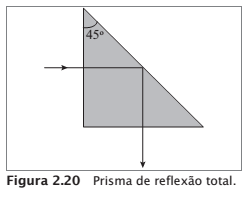 Adicione aqui o Texto
Curso de Física Básica – Ótica, Relatividade, Física quântica – H. Moysés Nussenzveig
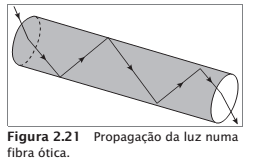 Adicione aqui o Texto
Curso de Física Básica – Ótica, Relatividade, Física quântica – H. Moysés Nussenzveig
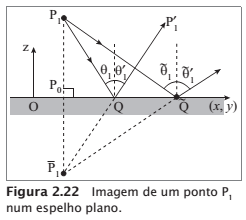 Adicione aqui o Texto
Curso de Física Básica – Ótica, Relatividade, Física quântica – H. Moysés Nussenzveig
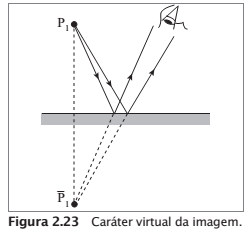 Adicione aqui o Texto
Curso de Física Básica – Ótica, Relatividade, Física quântica – H. Moysés Nussenzveig
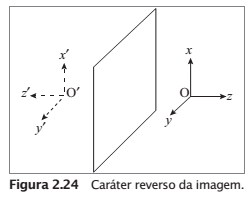 Adicione aqui o Texto
Curso de Física Básica – Ótica, Relatividade, Física quântica – H. Moysés Nussenzveig
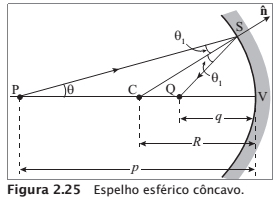 Adicione aqui o Texto
Curso de Física Básica – Ótica, Relatividade, Física quântica – H. Moysés Nussenzveig
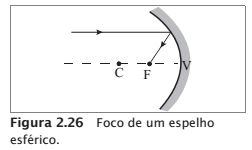 Adicione aqui o Texto
Curso de Física Básica – Ótica, Relatividade, Física quântica – H. Moysés Nussenzveig
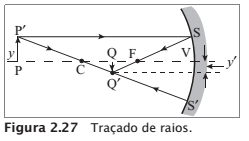 Adicione aqui o Texto
Curso de Física Básica – Ótica, Relatividade, Física quântica – H. Moysés Nussenzveig
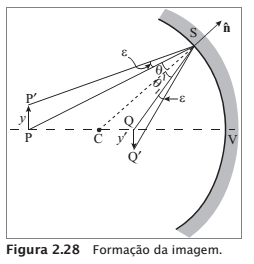 Adicione aqui o Texto
Curso de Física Básica – Ótica, Relatividade, Física quântica – H. Moysés Nussenzveig
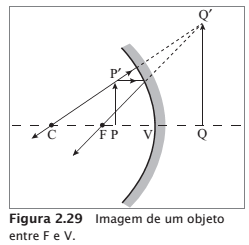 Adicione aqui o Texto
Curso de Física Básica – Ótica, Relatividade, Física quântica – H. Moysés Nussenzveig
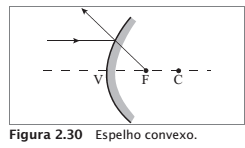 Adicione aqui o Texto
Curso de Física Básica – Ótica, Relatividade, Física quântica – H. Moysés Nussenzveig
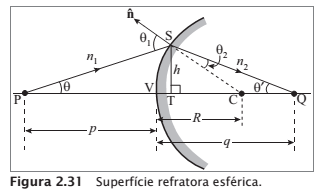 Adicione aqui o Texto
Curso de Física Básica – Ótica, Relatividade, Física quântica – H. Moysés Nussenzveig
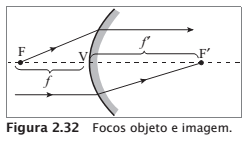 Adicione aqui o Texto
Curso de Física Básica – Ótica, Relatividade, Física quântica – H. Moysés Nussenzveig
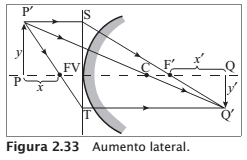 Adicione aqui o Texto
Curso de Física Básica – Ótica, Relatividade, Física quântica – H. Moysés Nussenzveig
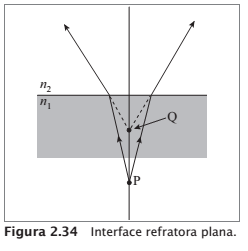 Adicione aqui o Texto
Curso de Física Básica – Ótica, Relatividade, Física quântica – H. Moysés Nussenzveig
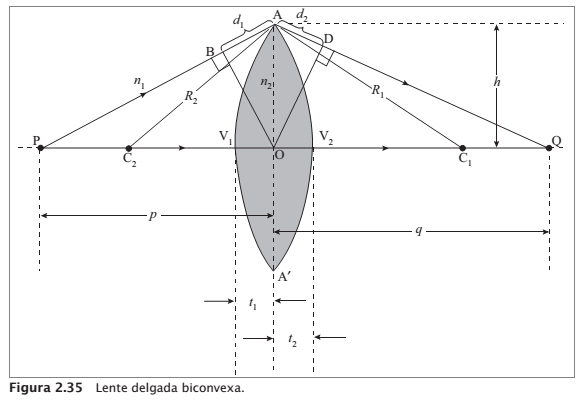 Adicione aqui o Texto
Curso de Física Básica – Ótica, Relatividade, Física quântica – H. Moysés Nussenzveig
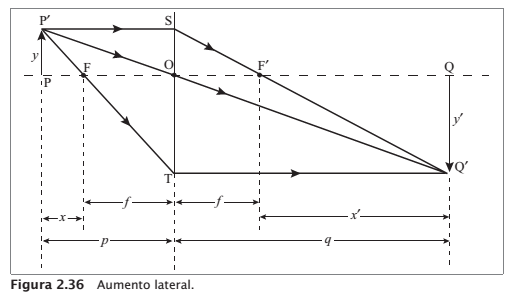 Adicione aqui o Texto
Curso de Física Básica – Ótica, Relatividade, Física quântica – H. Moysés Nussenzveig
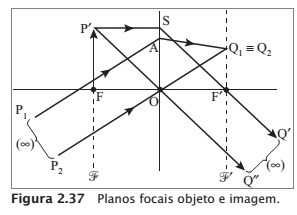 Adicione aqui o Texto
Curso de Física Básica – Ótica, Relatividade, Física quântica – H. Moysés Nussenzveig
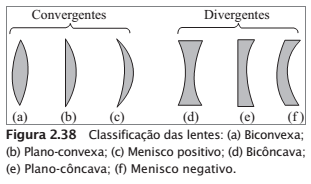 Adicione aqui o Texto
Curso de Física Básica – Ótica, Relatividade, Física quântica – H. Moysés Nussenzveig
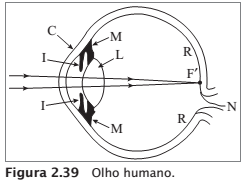 Adicione aqui o Texto
Curso de Física Básica – Ótica, Relatividade, Física quântica – H. Moysés Nussenzveig
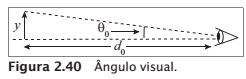 Adicione aqui o Texto
Curso de Física Básica – Ótica, Relatividade, Física quântica – H. Moysés Nussenzveig
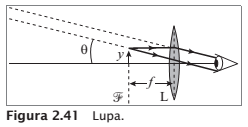 Adicione aqui o Texto
Curso de Física Básica – Ótica, Relatividade, Física quântica – H. Moysés Nussenzveig
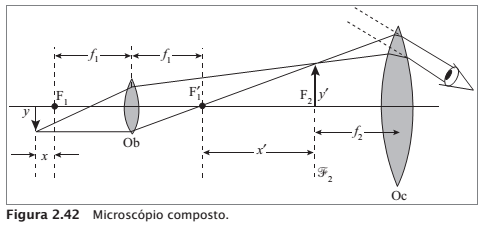 Adicione aqui o Texto
Curso de Física Básica – Ótica, Relatividade, Física quântica – H. Moysés Nussenzveig
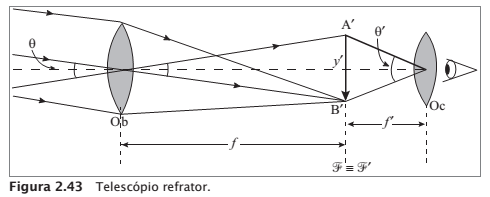 Adicione aqui o Texto
Curso de Física Básica – Ótica, Relatividade, Física quântica – H. Moysés Nussenzveig
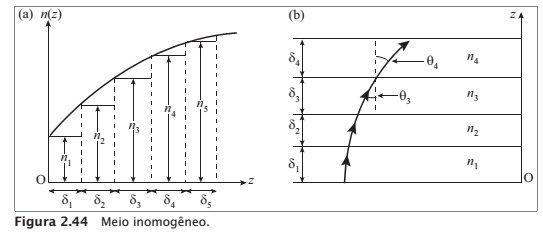 Adicione aqui o Texto
Curso de Física Básica – Ótica, Relatividade, Física quântica – H. Moysés Nussenzveig
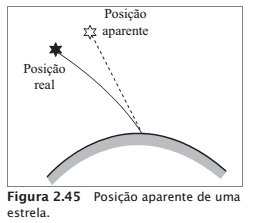 Adicione aqui o Texto
Curso de Física Básica – Ótica, Relatividade, Física quântica – H. Moysés Nussenzveig
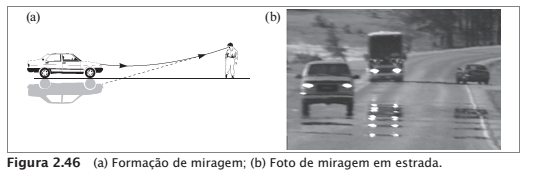 Adicione aqui o Texto
Curso de Física Básica – Ótica, Relatividade, Física quântica – H. Moysés Nussenzveig
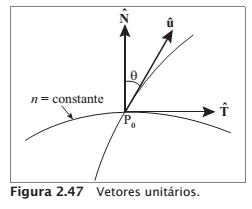 Adicione aqui o Texto
Curso de Física Básica – Ótica, Relatividade, Física quântica – H. Moysés Nussenzveig
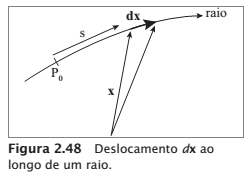 Adicione aqui o Texto
Curso de Física Básica – Ótica, Relatividade, Física quântica – H. Moysés Nussenzveig
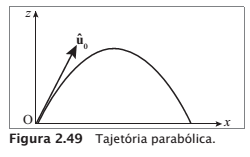 Adicione aqui o Texto
Curso de Física Básica – Ótica, Relatividade, Física quântica – H. Moysés Nussenzveig
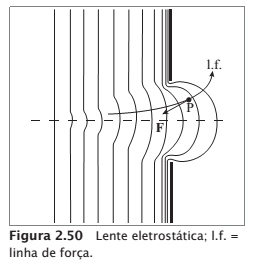 Adicione aqui o Texto
Curso de Física Básica – Ótica, Relatividade, Física quântica – H. Moysés Nussenzveig
Curso de Física Básica
Ótica, Relatividade, Física quântica – Vol. 4
2ª edição, revista e atualizada
Capítulo 3
Interferência
Curso de Física Básica – Ótica, Relatividade, Física quântica – H. Moysés Nussenzveig
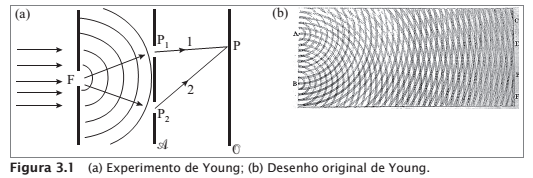 Adicione aqui o Texto
Curso de Física Básica – Ótica, Relatividade, Física quântica – H. Moysés Nussenzveig
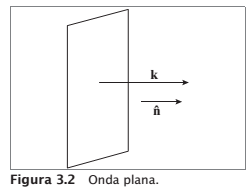 Adicione aqui o Texto
Curso de Física Básica – Ótica, Relatividade, Física quântica – H. Moysés Nussenzveig
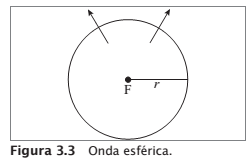 Adicione aqui o Texto
Curso de Física Básica – Ótica, Relatividade, Física quântica – H. Moysés Nussenzveig
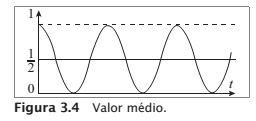 Adicione aqui o Texto
Curso de Física Básica – Ótica, Relatividade, Física quântica – H. Moysés Nussenzveig
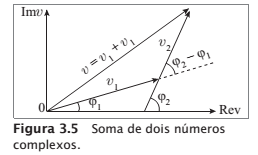 Adicione aqui o Texto
Curso de Física Básica – Ótica, Relatividade, Física quântica – H. Moysés Nussenzveig
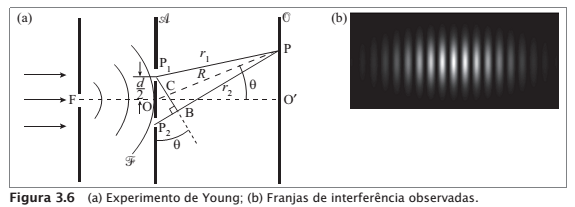 Adicione aqui o Texto
Curso de Física Básica – Ótica, Relatividade, Física quântica – H. Moysés Nussenzveig
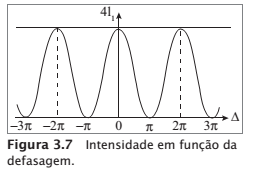 Adicione aqui o Texto
Curso de Física Básica – Fluidos, Oscilações e Ondas, Calor – H. Moysés Nussenzveig
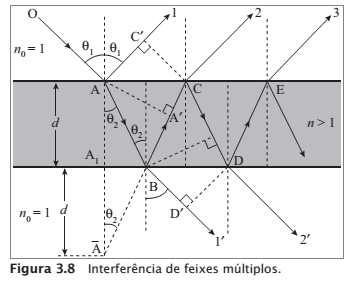 Adicione aqui o Texto
Curso de Física Básica – Ótica, Relatividade, Física quântica – H. Moysés Nussenzveig
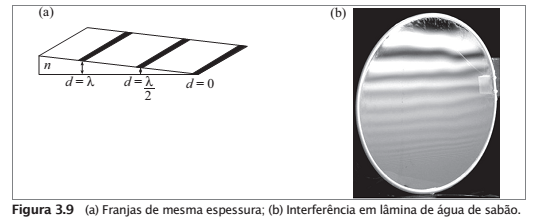 Adicione aqui o Texto
Curso de Física Básica – Ótica, Relatividade, Física quântica – H. Moysés Nussenzveig
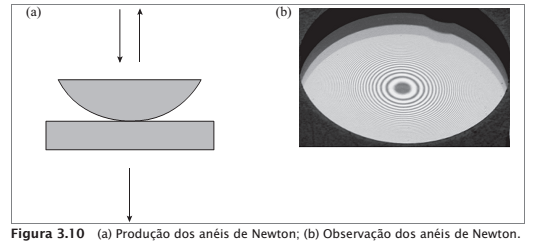 Adicione aqui o Texto
Curso de Física Básica – Ótica, Relatividade, Física quântica – H. Moysés Nussenzveig
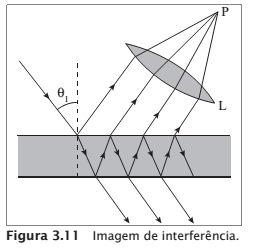 Adicione aqui o Texto
Curso de Física Básica – Ótica, Relatividade, Física quântica – H. Moysés Nussenzveig
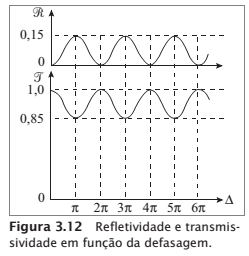 Adicione aqui o Texto
Curso de Física Básica – Ótica, Relatividade, Física quântica – H. Moysés Nussenzveig
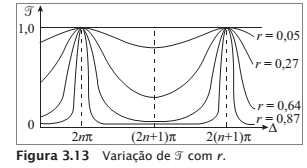 Adicione aqui o Texto
Curso de Física Básica – Ótica, Relatividade, Física quântica – H. Moysés Nussenzveig
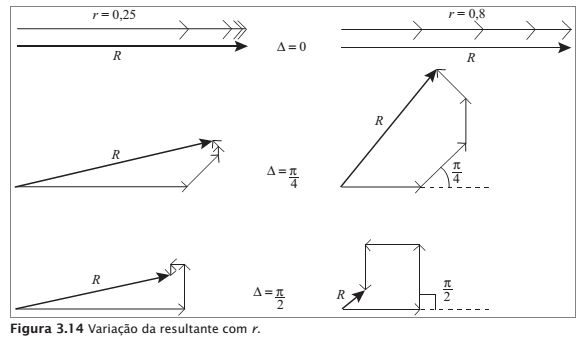 Adicione aqui o Texto
Curso de Física Básica – Ótica, Relatividade, Física quântica – H. Moysés Nussenzveig
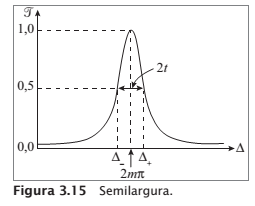 Adicione aqui o Texto
Curso de Física Básica – Ótica, Relatividade, Física quântica – H. Moysés Nussenzveig
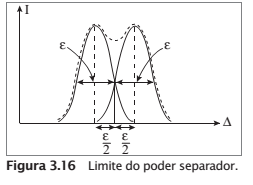 Adicione aqui o Texto
Curso de Física Básica – Ótica, Relatividade, Física quântica – H. Moysés Nussenzveig
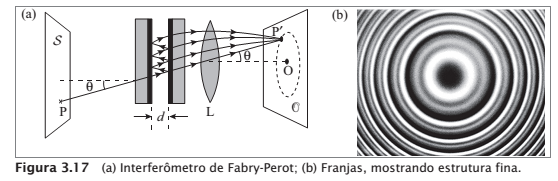 Adicione aqui o Texto
Curso de Física Básica – Ótica, Relatividade, Física quântica – H. Moysés Nussenzveig
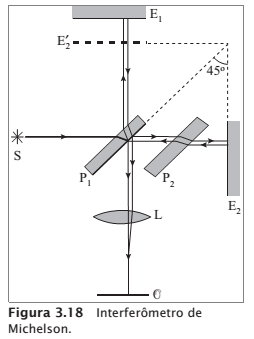 Adicione aqui o Texto
Curso de Física Básica – Ótica, Relatividade, Física quântica – H. Moysés Nussenzveig
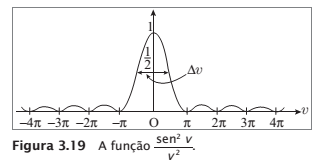 Adicione aqui o Texto
Curso de Física Básica – Ótica, Relatividade, Física quântica – H. Moysés Nussenzveig
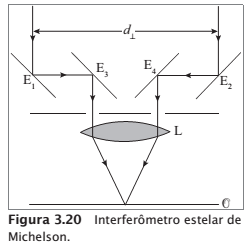 Adicione aqui o Texto
Curso de Física Básica – Ótica, Relatividade, Física quântica – H. Moysés Nussenzveig
Curso de Física Básica
Ótica, Relatividade, Física quântica – Vol. 4
2ª edição, revista e atualizada
Capítulo 4
Difração
Curso de Física Básica – Ótica, Relatividade, Física quântica – H. Moysés Nussenzveig
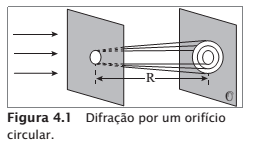 Adicione aqui o Texto
Curso de Física Básica – Ótica, Relatividade, Física quântica – H. Moysés Nussenzveig
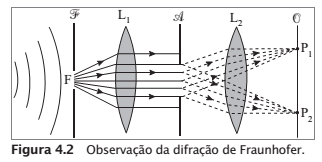 Adicione aqui o Texto
Curso de Física Básica – Ótica, Relatividade, Física quântica – H. Moysés Nussenzveig
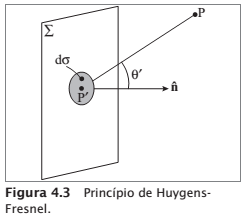 Adicione aqui o Texto
Curso de Física Básica – Ótica, Relatividade, Física quântica – H. Moysés Nussenzveig
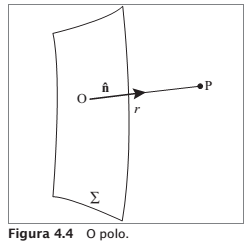 Adicione aqui o Texto
Curso de Física Básica – Ótica, Relatividade, Física quântica – H. Moysés Nussenzveig
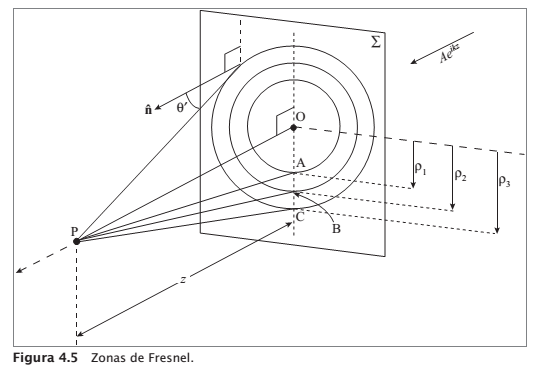 Adicione aqui o Texto
Curso de Física Básica – Ótica, Relatividade, Física quântica – H. Moysés Nussenzveig
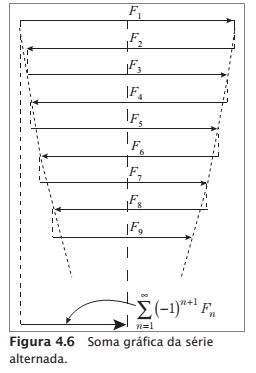 Adicione aqui o Texto
Curso de Física Básica – Ótica, Relatividade, Física quântica – H. Moysés Nussenzveig
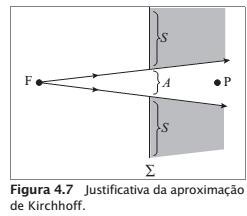 Adicione aqui o Texto
Curso de Física Básica – Ótica, Relatividade, Física quântica – H. Moysés Nussenzveig
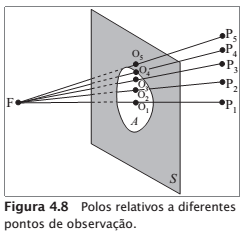 Adicione aqui o Texto
Curso de Física Básica – Ótica, Relatividade, Física quântica – H. Moysés Nussenzveig
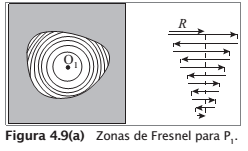 Adicione aqui o Texto
Curso de Física Básica – Ótica, Relatividade, Física quântica – H. Moysés Nussenzveig
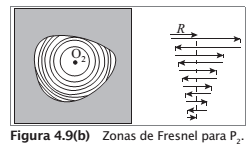 Adicione aqui o Texto
Curso de Física Básica – Ótica, Relatividade, Física quântica – H. Moysés Nussenzveig
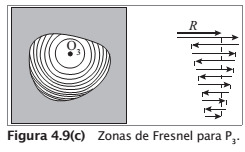 Adicione aqui o Texto
Curso de Física Básica – Ótica, Relatividade, Física quântica – H. Moysés Nussenzveig
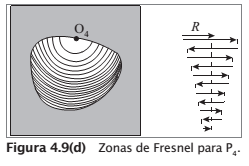 Adicione aqui o Texto
Curso de Física Básica – Ótica, Relatividade, Física quântica – H. Moysés Nussenzveig
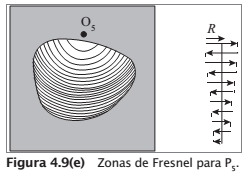 Adicione aqui o Texto
Curso de Física Básica – Ótica, Relatividade, Física quântica – H. Moysés Nussenzveig
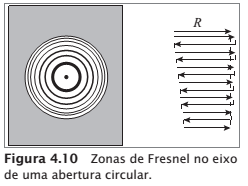 Adicione aqui o Texto
Curso de Física Básica – Ótica, Relatividade, Física quântica – H. Moysés Nussenzveig
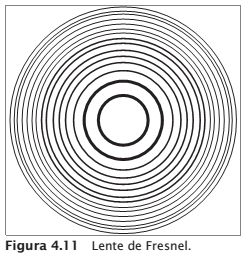 Adicione aqui o Texto
Curso de Física Básica – Ótica, Relatividade, Física quântica – H. Moysés Nussenzveig
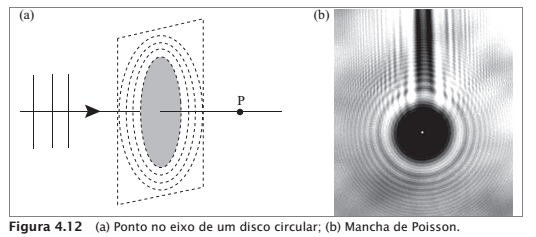 Adicione aqui o Texto
Curso de Física Básica – Ótica, Relatividade, Física quântica – H. Moysés Nussenzveig
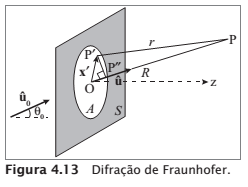 Adicione aqui o Texto
Curso de Física Básica – Ótica, Relatividade, Física quântica – H. Moysés Nussenzveig
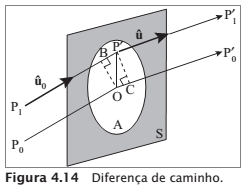 Adicione aqui o Texto
Curso de Física Básica – Ótica, Relatividade, Física quântica – H. Moysés Nussenzveig
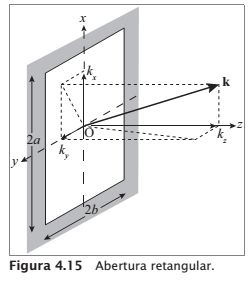 Adicione aqui o Texto
Curso de Física Básica – Ótica, Relatividade, Física quântica – H. Moysés Nussenzveig
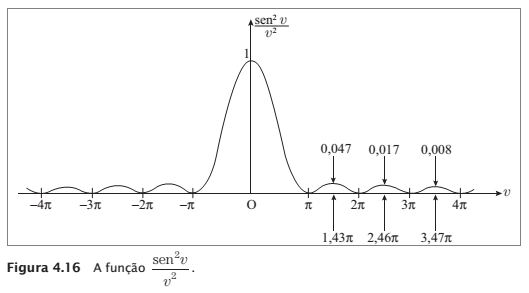 Adicione aqui o Texto
Curso de Física Básica – Ótica, Relatividade, Física quântica – H. Moysés Nussenzveig
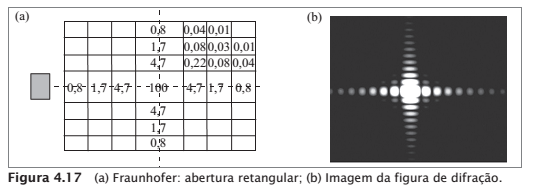 Adicione aqui o Texto
Curso de Física Básica – Ótica, Relatividade, Física quântica – H. Moysés Nussenzveig
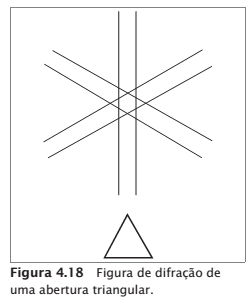 Adicione aqui o Texto
Curso de Física Básica – Ótica, Relatividade, Física quântica – H. Moysés Nussenzveig
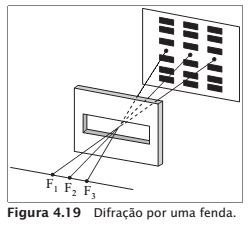 Adicione aqui o Texto
Curso de Física Básica – Ótica, Relatividade, Física quântica – H. Moysés Nussenzveig
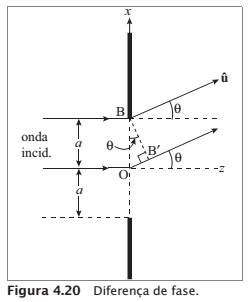 Adicione aqui o Texto
Curso de Física Básica – Ótica, Relatividade, Física quântica – H. Moysés Nussenzveig
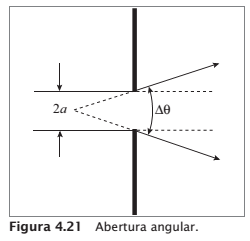 Adicione aqui o Texto
Curso de Física Básica – Ótica, Relatividade, Física quântica – H. Moysés Nussenzveig
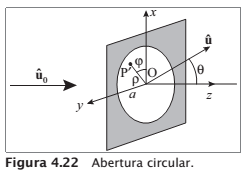 Adicione aqui o Texto
Curso de Física Básica – Ótica, Relatividade, Física quântica – H. Moysés Nussenzveig
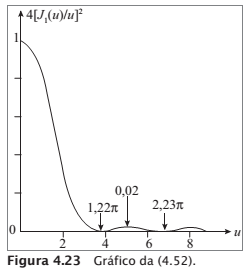 Adicione aqui o Texto
Curso de Física Básica – Ótica, Relatividade, Física quântica – H. Moysés Nussenzveig
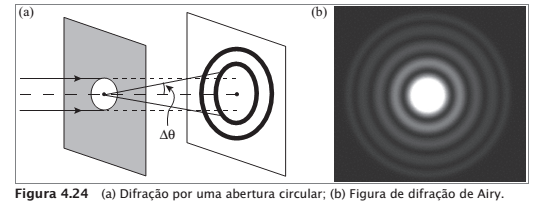 Adicione aqui o Texto
Curso de Física Básica – Ótica, Relatividade, Física quântica – H. Moysés Nussenzveig
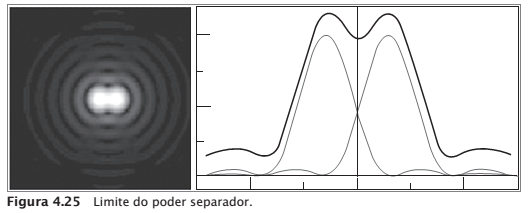 Adicione aqui o Texto
Curso de Física Básica – Ótica, Relatividade, Física quântica – H. Moysés Nussenzveig
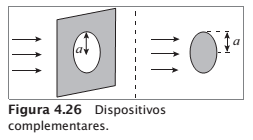 Adicione aqui o Texto
Curso de Física Básica – Ótica, Relatividade, Física quântica – H. Moysés Nussenzveig
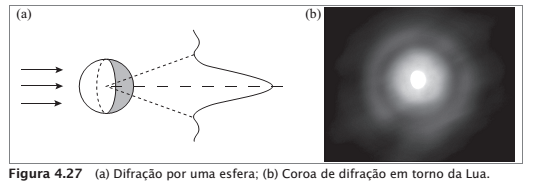 Adicione aqui o Texto
Curso de Física Básica – Ótica, Relatividade, Física quântica – H. Moysés Nussenzveig
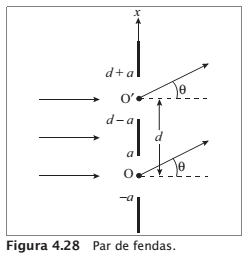 Adicione aqui o Texto
Curso de Física Básica – Ótica, Relatividade, Física quântica – H. Moysés Nussenzveig
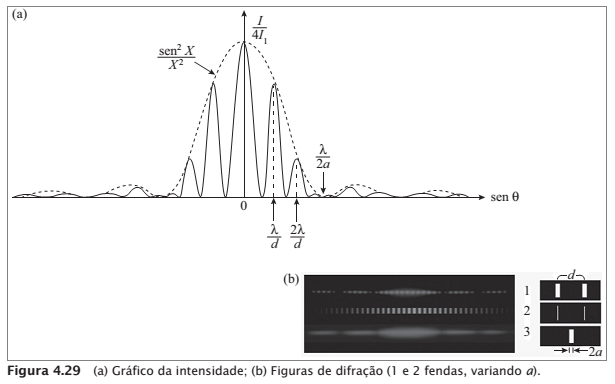 Adicione aqui o Texto
Curso de Física Básica – Ótica, Relatividade, Física quântica – H. Moysés Nussenzveig
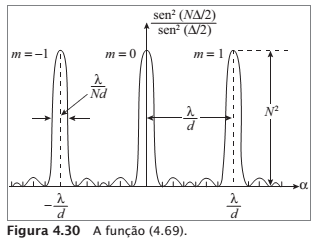 Adicione aqui o Texto
Curso de Física Básica – Ótica, Relatividade, Física quântica – H. Moysés Nussenzveig
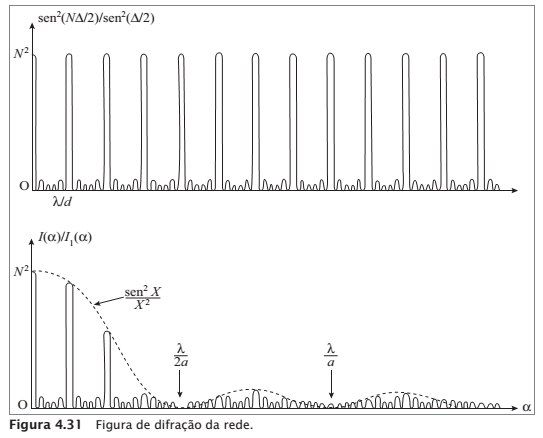 Adicione aqui o Texto
Curso de Física Básica – Ótica, Relatividade, Física quântica – H. Moysés Nussenzveig
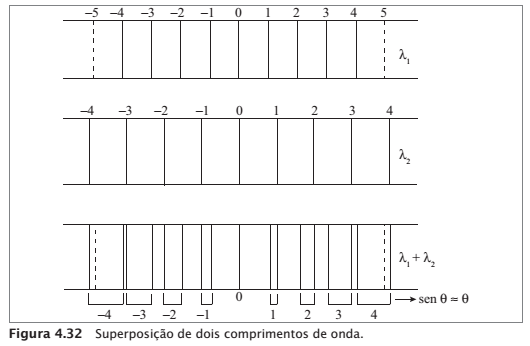 Adicione aqui o Texto
Curso de Física Básica – Ótica, Relatividade, Física quântica – H. Moysés Nussenzveig
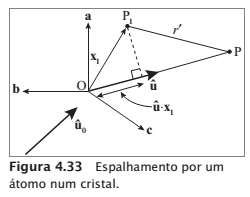 Adicione aqui o Texto
Curso de Física Básica – Ótica, Relatividade, Física quântica – H. Moysés Nussenzveig
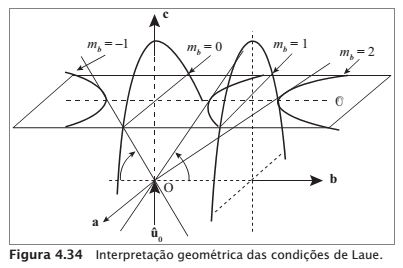 Adicione aqui o Texto
Curso de Física Básica – Ótica, Relatividade, Física quântica – H. Moysés Nussenzveig
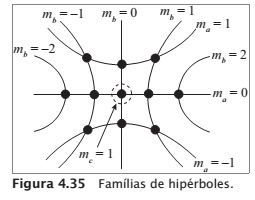 Adicione aqui o Texto
Curso de Física Básica – Ótica, Relatividade, Física quântica – H. Moysés Nussenzveig
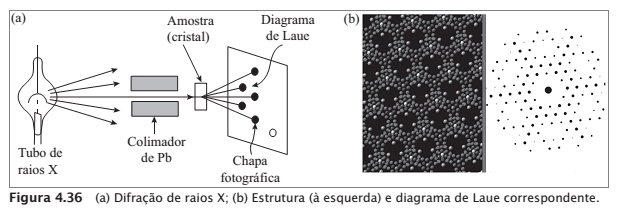 Adicione aqui o Texto
Curso de Física Básica – Ótica, Relatividade, Física quântica – H. Moysés Nussenzveig
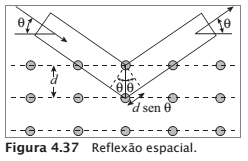 Adicione aqui o Texto
Curso de Física Básica – Ótica, Relatividade, Física quântica – H. Moysés Nussenzveig
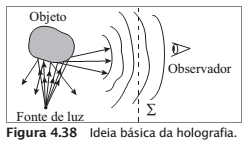 Adicione aqui o Texto
Curso de Física Básica – Ótica, Relatividade, Física quântica – H. Moysés Nussenzveig
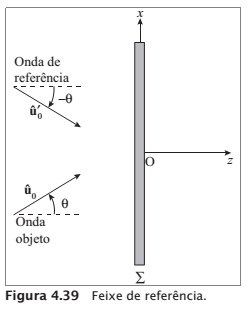 Adicione aqui o Texto
Curso de Física Básica – Ótica, Relatividade, Física quântica – H. Moysés Nussenzveig
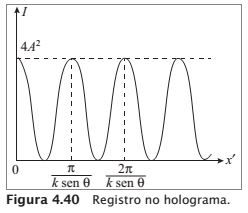 Adicione aqui o Texto
Curso de Física Básica – Ótica, Relatividade, Física quântica – H. Moysés Nussenzveig
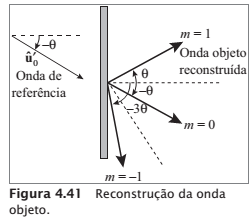 Adicione aqui o Texto
Curso de Física Básica – Ótica, Relatividade, Física quântica – H. Moysés Nussenzveig
Curso de Física Básica
Ótica, Relatividade, Física quântica – Vol. 4
2ª edição, revista e atualizada
Capítulo 5
Polarização
Curso de Física Básica – Ótica, Relatividade, Física quântica – H. Moysés Nussenzveig
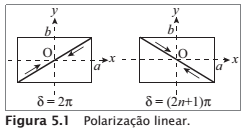 Adicione aqui o Texto
Curso de Física Básica – Ótica, Relatividade, Física quântica – H. Moysés Nussenzveig
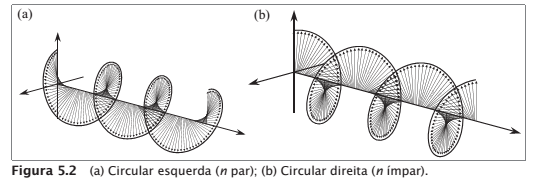 Adicione aqui o Texto
Curso de Física Básica – Ótica, Relatividade, Física quântica – H. Moysés Nussenzveig
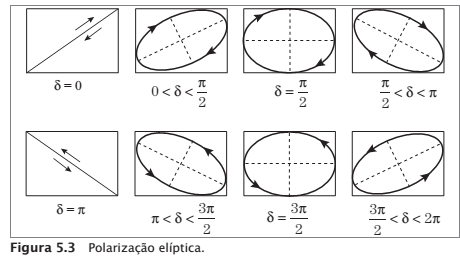 Adicione aqui o Texto
Curso de Física Básica – Ótica, Relatividade, Física quântica – H. Moysés Nussenzveig
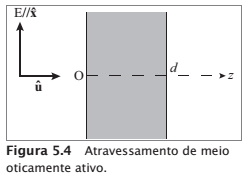 Adicione aqui o Texto
Curso de Física Básica – Ótica, Relatividade, Física quântica – H. Moysés Nussenzveig
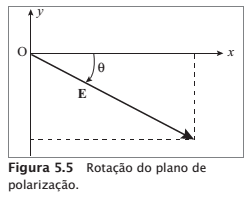 Adicione aqui o Texto
Curso de Física Básica – Ótica, Relatividade, Física quântica – H. Moysés Nussenzveig
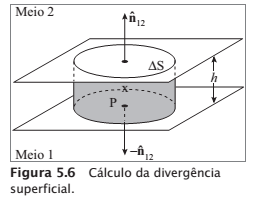 Adicione aqui o Texto
Curso de Física Básica – Ótica, Relatividade, Física quântica – H. Moysés Nussenzveig
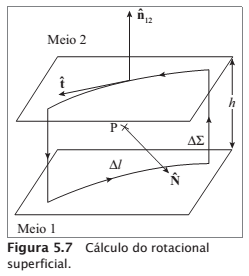 Adicione aqui o Texto
Curso de Física Básica – Ótica, Relatividade, Física quântica – H. Moysés Nussenzveig
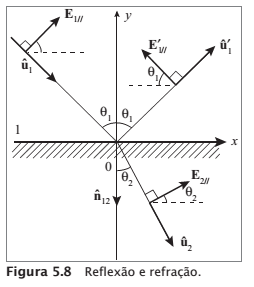 Adicione aqui o Texto
Curso de Física Básica – Ótica, Relatividade, Física quântica – H. Moysés Nussenzveig
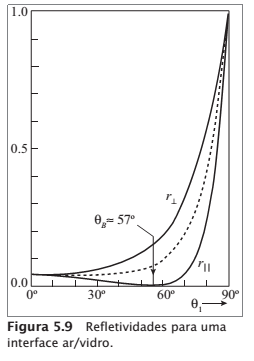 Adicione aqui o Texto
Curso de Física Básica – Ótica, Relatividade, Física quântica – H. Moysés Nussenzveig
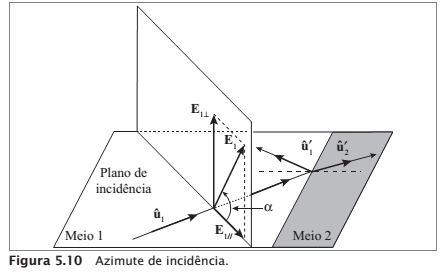 Adicione aqui o Texto
Curso de Física Básica – Ótica, Relatividade, Física quântica – H. Moysés Nussenzveig
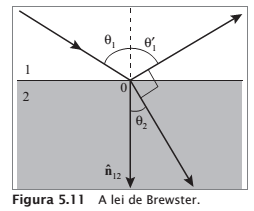 Adicione aqui o Texto
Curso de Física Básica – Ótica, Relatividade, Física quântica – H. Moysés Nussenzveig
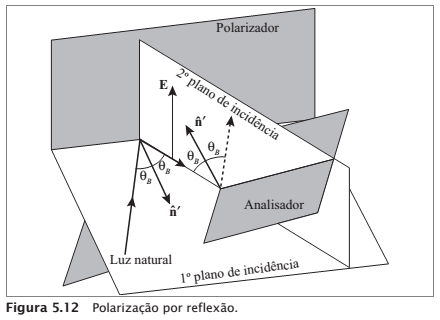 Adicione aqui o Texto
Curso de Física Básica – Ótica, Relatividade, Física quântica – H. Moysés Nussenzveig
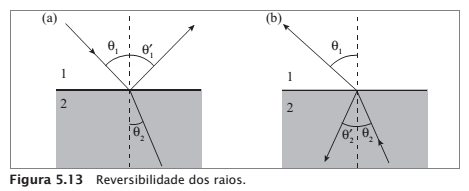 Adicione aqui o Texto
Curso de Física Básica – Ótica, Relatividade, Física quântica – H. Moysés Nussenzveig
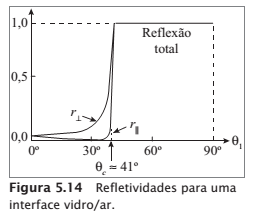 Adicione aqui o Texto
Curso de Física Básica – Ótica, Relatividade, Física quântica – H. Moysés Nussenzveig
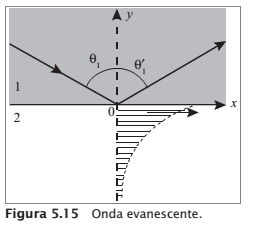 Adicione aqui o Texto
Curso de Física Básica – Ótica, Relatividade, Física quântica – H. Moysés Nussenzveig
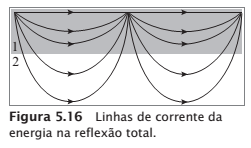 Adicione aqui o Texto
Curso de Física Básica – Ótica, Relatividade, Física quântica – H. Moysés Nussenzveig
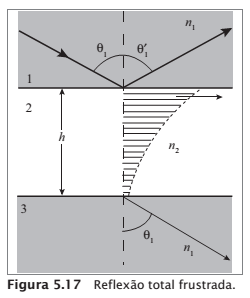 Adicione aqui o Texto
Curso de Física Básica – Ótica, Relatividade, Física quântica – H. Moysés Nussenzveig
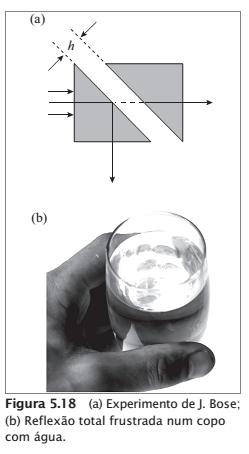 Adicione aqui o Texto
Curso de Física Básica – Ótica, Relatividade, Física quântica – H. Moysés Nussenzveig
Curso de Física Básica
Ótica, Relatividade, Física quântica – Vol. 4
2ª edição, revista e atualizada
Capítulo 6
Introdução à relatividade
Curso de Física Básica – Ótica, Relatividade, Física quântica – H. Moysés Nussenzveig
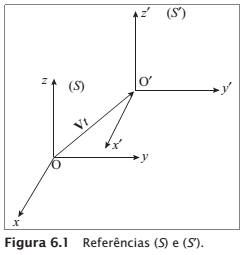 Adicione aqui o Texto
Curso de Física Básica – Ótica, Relatividade, Física quântica – H. Moysés Nussenzveig
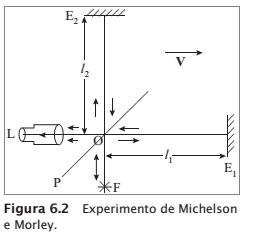 Adicione aqui o Texto
Curso de Física Básica – Ótica, Relatividade, Física quântica – H. Moysés Nussenzveig
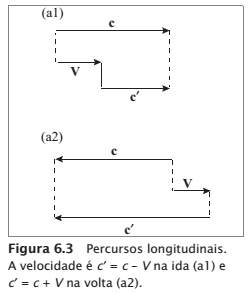 Adicione aqui o Texto
Curso de Física Básica – Ótica, Relatividade, Física quântica – H. Moysés Nussenzveig
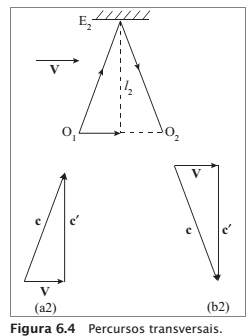 Adicione aqui o Texto
Curso de Física Básica – Ótica, Relatividade, Física quântica – H. Moysés Nussenzveig
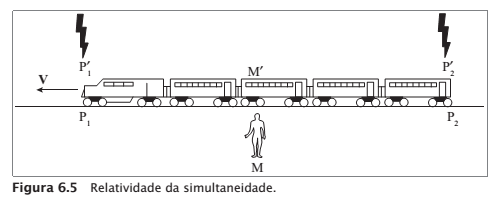 Adicione aqui o Texto
Curso de Física Básica – Ótica, Relatividade, Física quântica – H. Moysés Nussenzveig
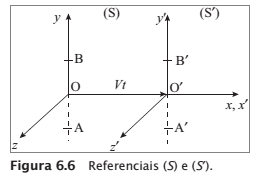 Adicione aqui o Texto
Curso de Física Básica – Ótica, Relatividade, Física quântica – H. Moysés Nussenzveig
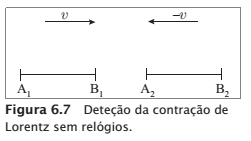 Adicione aqui o Texto
Curso de Física Básica – Ótica, Relatividade, Física quântica – H. Moysés Nussenzveig
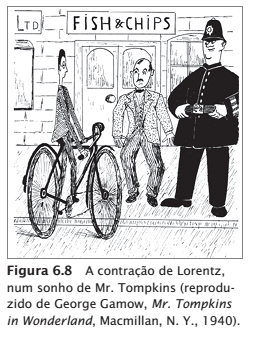 Adicione aqui o Texto
Curso de Física Básica – Ótica, Relatividade, Física quântica – H. Moysés Nussenzveig
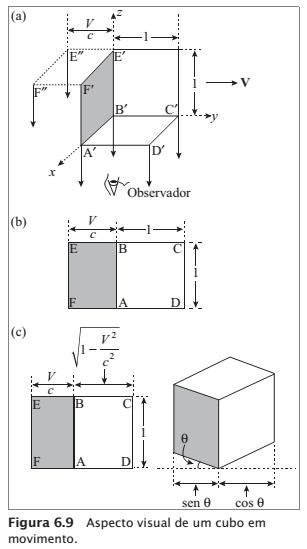 Adicione aqui o Texto
Curso de Física Básica – Ótica, Relatividade, Física quântica – H. Moysés Nussenzveig
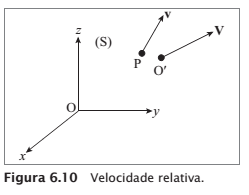 Adicione aqui o Texto
Curso de Física Básica – Ótica, Relatividade, Física quântica – H. Moysés Nussenzveig
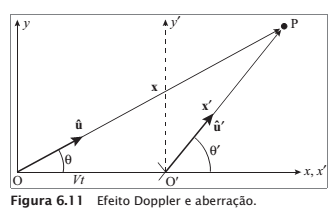 Adicione aqui o Texto
Curso de Física Básica – Ótica, Relatividade, Física quântica – H. Moysés Nussenzveig
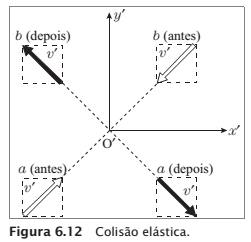 Adicione aqui o Texto
Curso de Física Básica – Ótica, Relatividade, Física quântica – H. Moysés Nussenzveig
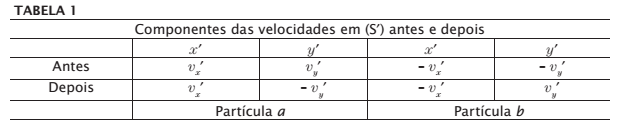 Adicione aqui o Texto
Curso de Física Básica – Ótica, Relatividade, Física quântica – H. Moysés Nussenzveig
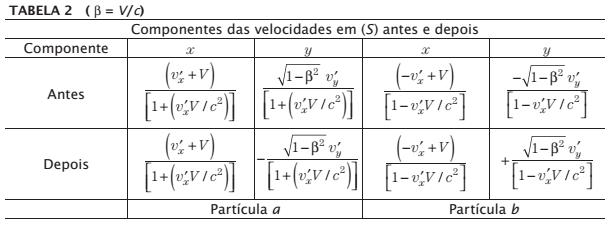 Adicione aqui o Texto
Curso de Física Básica – Ótica, Relatividade, Física quântica – H. Moysés Nussenzveig
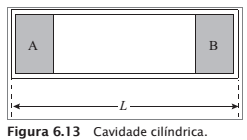 Adicione aqui o Texto
Curso de Física Básica – Ótica, Relatividade, Física quântica – H. Moysés Nussenzveig
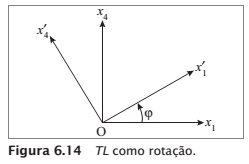 Adicione aqui o Texto
Curso de Física Básica – Ótica, Relatividade, Física quântica – H. Moysés Nussenzveig
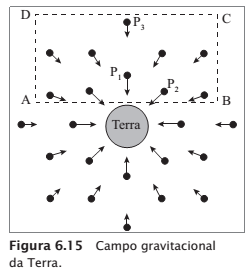 Adicione aqui o Texto
Curso de Física Básica – Ótica, Relatividade, Física quântica – H. Moysés Nussenzveig
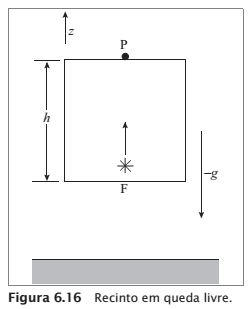 Adicione aqui o Texto
Curso de Física Básica – Ótica, Relatividade, Física quântica – H. Moysés Nussenzveig
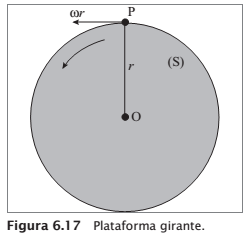 Adicione aqui o Texto
Curso de Física Básica – Ótica, Relatividade, Física quântica – H. Moysés Nussenzveig
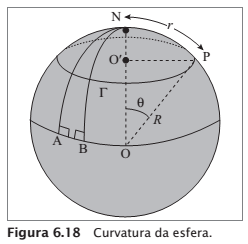 Adicione aqui o Texto
Curso de Física Básica – Ótica, Relatividade, Física quântica – H. Moysés Nussenzveig
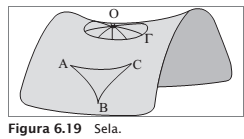 Adicione aqui o Texto
Curso de Física Básica – Ótica, Relatividade, Física quântica – H. Moysés Nussenzveig
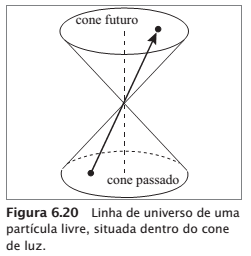 Adicione aqui o Texto
Curso de Física Básica – Ótica, Relatividade, Física quântica – H. Moysés Nussenzveig
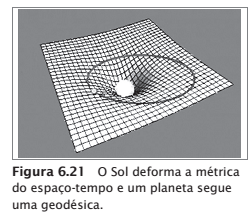 Adicione aqui o Texto
Curso de Física Básica – Ótica, Relatividade, Física quântica – H. Moysés Nussenzveig
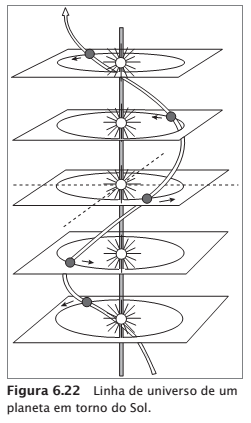 Adicione aqui o Texto
Curso de Física Básica – Ótica, Relatividade, Física quântica – H. Moysés Nussenzveig
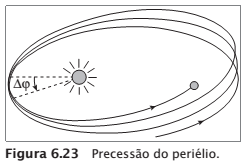 Adicione aqui o Texto
Curso de Física Básica – Ótica, Relatividade, Física quântica – H. Moysés Nussenzveig
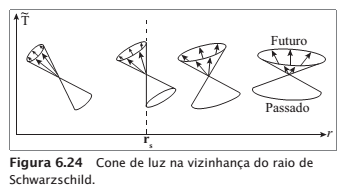 Adicione aqui o Texto
Curso de Física Básica – Ótica, Relatividade, Física quântica – H. Moysés Nussenzveig
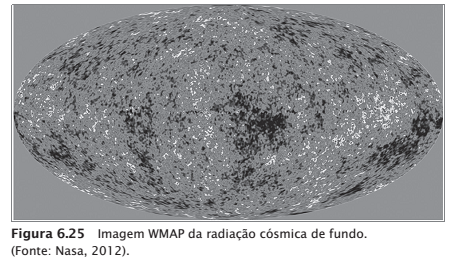 Adicione aqui o Texto
Curso de Física Básica – Ótica, Relatividade, Física quântica – H. Moysés Nussenzveig
Curso de Física Básica
Ótica, Relatividade, Física quântica – Vol. 4
2ª edição, revista e atualizada
Capítulo 7
Os primórdios da teoria quântica
Curso de Física Básica – Ótica, Relatividade, Física quântica – H. Moysés Nussenzveig
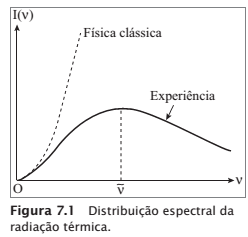 Adicione aqui o Texto
Curso de Física Básica – Ótica, Relatividade, Física quântica – H. Moysés Nussenzveig
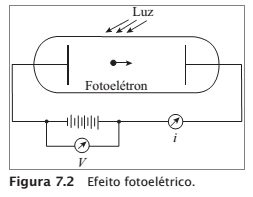 Adicione aqui o Texto
Curso de Física Básica – Ótica, Relatividade, Física quântica – H. Moysés Nussenzveig
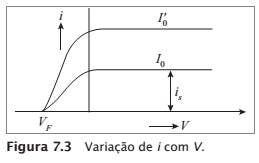 Adicione aqui o Texto
Curso de Física Básica – Ótica, Relatividade, Física quântica – H. Moysés Nussenzveig
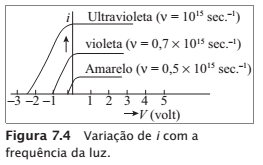 Adicione aqui o Texto
Curso de Física Básica – Ótica, Relatividade, Física quântica – H. Moysés Nussenzveig
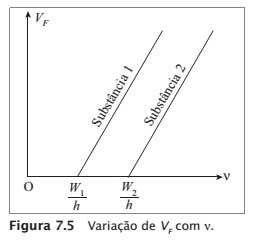 Adicione aqui o Texto
Curso de Física Básica – Ótica, Relatividade, Física quântica – H. Moysés Nussenzveig
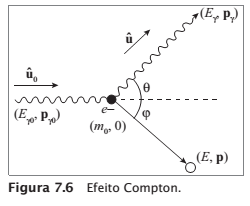 Adicione aqui o Texto
Curso de Física Básica – Ótica, Relatividade, Física quântica – H. Moysés Nussenzveig
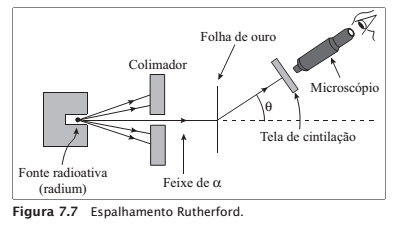 Adicione aqui o Texto
Curso de Física Básica – Ótica, Relatividade, Física quântica – H. Moysés Nussenzveig
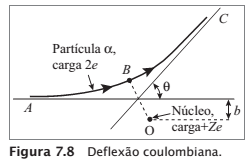 Adicione aqui o Texto
Curso de Física Básica – Ótica, Relatividade, Física quântica – H. Moysés Nussenzveig
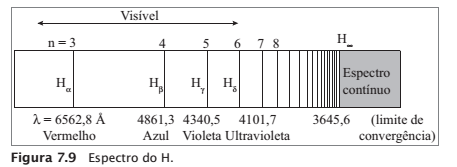 Adicione aqui o Texto
Curso de Física Básica – Ótica, Relatividade, Física quântica – H. Moysés Nussenzveig
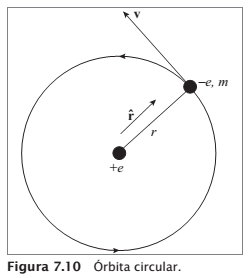 Adicione aqui o Texto
Curso de Física Básica – Ótica, Relatividade, Física quântica – H. Moysés Nussenzveig
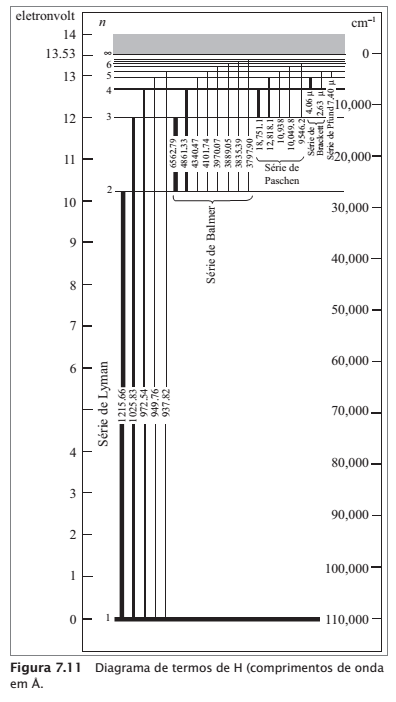 Adicione aqui o Texto
Curso de Física Básica – Ótica, Relatividade, Física quântica – H. Moysés Nussenzveig
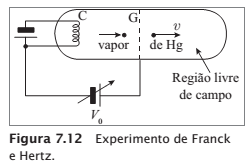 Adicione aqui o Texto
Curso de Física Básica – Ótica, Relatividade, Física quântica – H. Moysés Nussenzveig
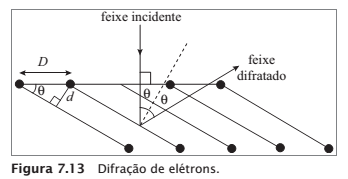 Adicione aqui o Texto
Curso de Física Básica – Ótica, Relatividade, Física quântica – H. Moysés Nussenzveig
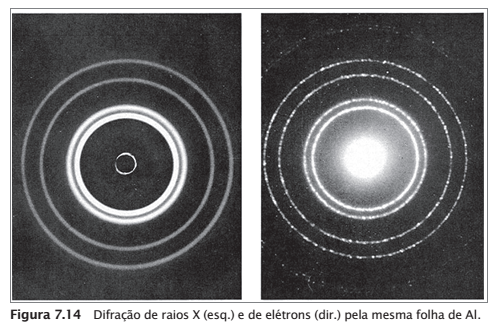 Adicione aqui o Texto
Curso de Física Básica – Ótica, Relatividade, Física quântica – H. Moysés Nussenzveig
Curso de Física Básica
Ótica, Relatividade, Física quântica – Vol. 4
2ª edição, revista e atualizada
Capítulo 8
Princípios básicos da teoria quântica
Curso de Física Básica – Ótica, Relatividade, Física quântica – H. Moysés Nussenzveig
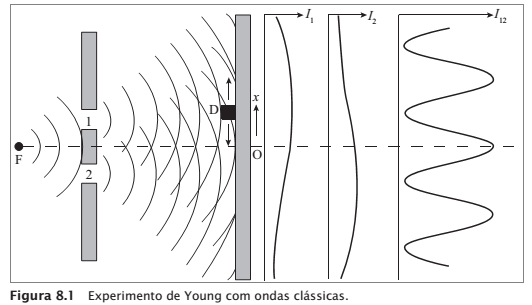 Adicione aqui o Texto
Curso de Física Básica – Ótica, Relatividade, Física quântica – H. Moysés Nussenzveig
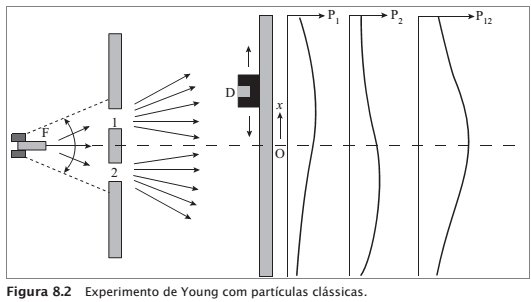 Adicione aqui o Texto
Curso de Física Básica – Ótica, Relatividade, Física quântica – H. Moysés Nussenzveig
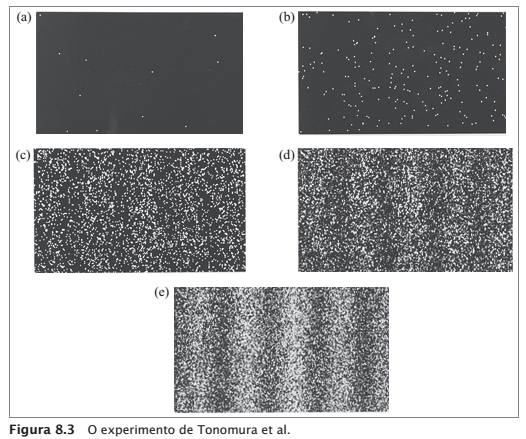 Adicione aqui o Texto
Curso de Física Básica – Ótica, Relatividade, Física quântica – H. Moysés Nussenzveig
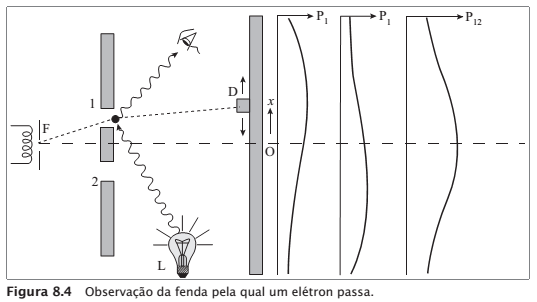 Adicione aqui o Texto
Curso de Física Básica – Ótica, Relatividade, Física quântica – H. Moysés Nussenzveig
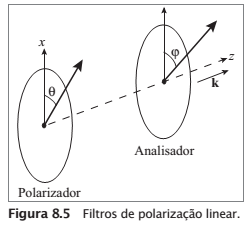 Adicione aqui o Texto
Curso de Física Básica – Ótica, Relatividade, Física quântica – H. Moysés Nussenzveig
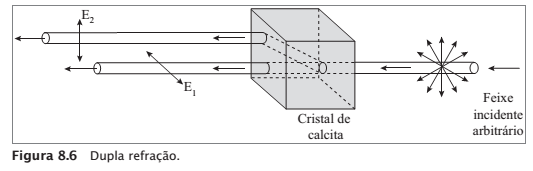 Adicione aqui o Texto
Curso de Física Básica – Ótica, Relatividade, Física quântica – H. Moysés Nussenzveig
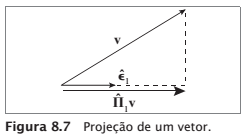 Adicione aqui o Texto
Curso de Física Básica – Ótica, Relatividade, Física quântica – H. Moysés Nussenzveig
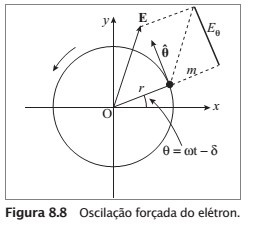 Adicione aqui o Texto
Curso de Física Básica – Ótica, Relatividade, Física quântica – H. Moysés Nussenzveig
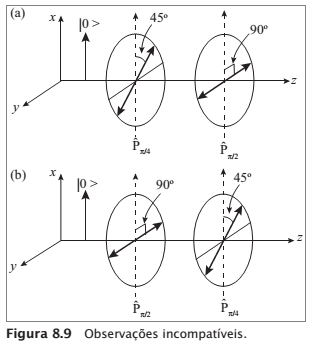 Adicione aqui o Texto
Curso de Física Básica – Ótica, Relatividade, Física quântica – H. Moysés Nussenzveig
Curso de Física Básica
Ótica, Relatividade, Física quântica – Vol. 4
2ª edição, revista e atualizada
Capítulo 9
A equação de Schrödinger
Curso de Física Básica – Ótica, Relatividade, Física quântica – H. Moysés Nussenzveig
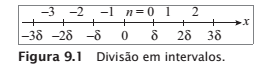 Adicione aqui o Texto
Curso de Física Básica – Ótica, Relatividade, Física quântica – H. Moysés Nussenzveig
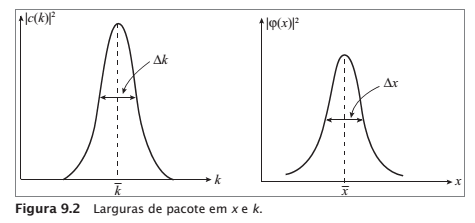 Adicione aqui o Texto
Curso de Física Básica – Ótica, Relatividade, Física quântica – H. Moysés Nussenzveig
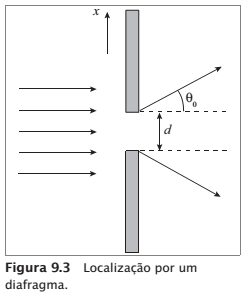 Adicione aqui o Texto
Curso de Física Básica – Ótica, Relatividade, Física quântica – H. Moysés Nussenzveig
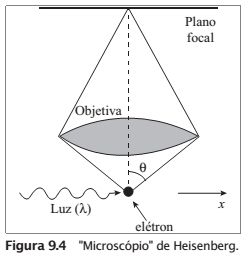 Adicione aqui o Texto
Curso de Física Básica – Ótica, Relatividade, Física quântica – H. Moysés Nussenzveig
Curso de Física Básica
Ótica, Relatividade, Física quântica – Vol. 4
2ª edição, revista e atualizada
Capítulo 10
Sistemas quânticos simples
Curso de Física Básica – Ótica, Relatividade, Física quântica – H. Moysés Nussenzveig
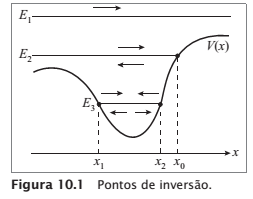 Adicione aqui o Texto
Curso de Física Básica – Ótica, Relatividade, Física quântica – H. Moysés Nussenzveig
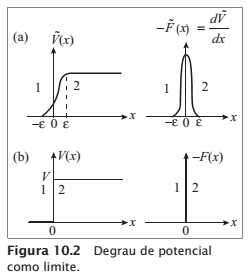 Adicione aqui o Texto
Curso de Física Básica – Ótica, Relatividade, Física quântica – H. Moysés Nussenzveig
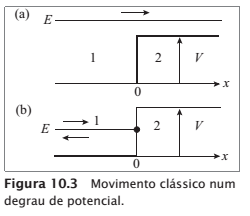 Adicione aqui o Texto
Curso de Física Básica – Ótica, Relatividade, Física quântica – H. Moysés Nussenzveig
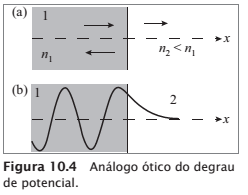 Adicione aqui o Texto
Curso de Física Básica – Ótica, Relatividade, Física quântica – H. Moysés Nussenzveig
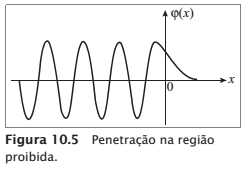 Adicione aqui o Texto
Curso de Física Básica – Ótica, Relatividade, Física quântica – H. Moysés Nussenzveig
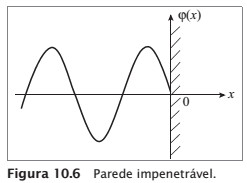 Adicione aqui o Texto
Curso de Física Básica – Ótica, Relatividade, Física quântica – H. Moysés Nussenzveig
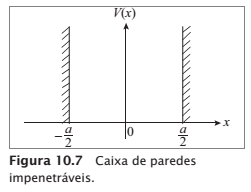 Adicione aqui o Texto
Curso de Física Básica – Ótica, Relatividade, Física quântica – H. Moysés Nussenzveig
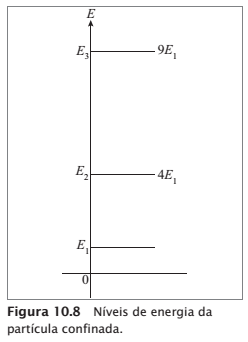 Adicione aqui o Texto
Curso de Física Básica – Ótica, Relatividade, Física quântica – H. Moysés Nussenzveig
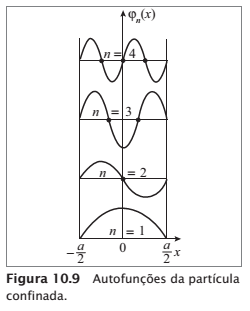 Adicione aqui o Texto
Curso de Física Básica – Ótica, Relatividade, Física quântica – H. Moysés Nussenzveig
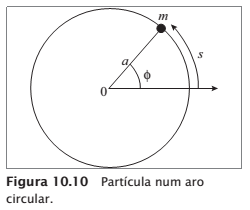 Adicione aqui o Texto
Curso de Física Básica – Ótica, Relatividade, Física quântica – H. Moysés Nussenzveig
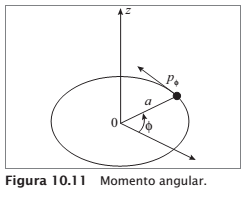 Adicione aqui o Texto
Curso de Física Básica – Ótica, Relatividade, Física quântica – H. Moysés Nussenzveig
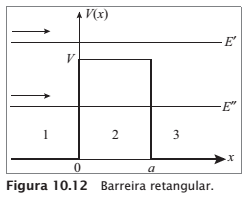 Adicione aqui o Texto
Curso de Física Básica – Ótica, Relatividade, Física quântica – H. Moysés Nussenzveig
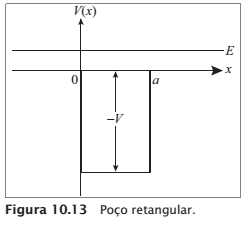 Adicione aqui o Texto
Curso de Física Básica – Ótica, Relatividade, Física quântica – H. Moysés Nussenzveig
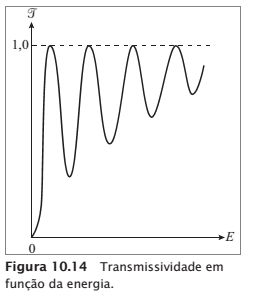 Adicione aqui o Texto
Curso de Física Básica – Ótica, Relatividade, Física quântica – H. Moysés Nussenzveig
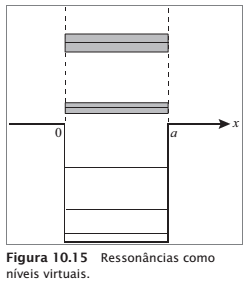 Adicione aqui o Texto
Curso de Física Básica – Ótica, Relatividade, Física quântica – H. Moysés Nussenzveig
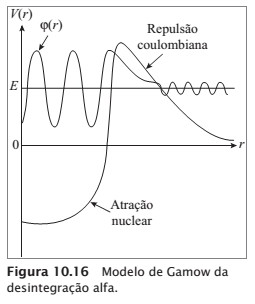 Adicione aqui o Texto
Curso de Física Básica – Ótica, Relatividade, Física quântica – H. Moysés Nussenzveig
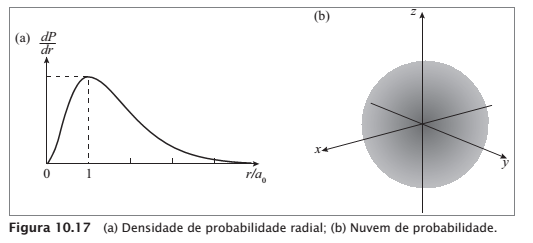 Adicione aqui o Texto
Curso de Física Básica – Ótica, Relatividade, Física quântica – H. Moysés Nussenzveig
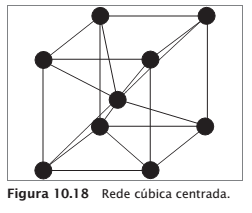 Adicione aqui o Texto
Curso de Física Básica – Ótica, Relatividade, Física quântica – H. Moysés Nussenzveig
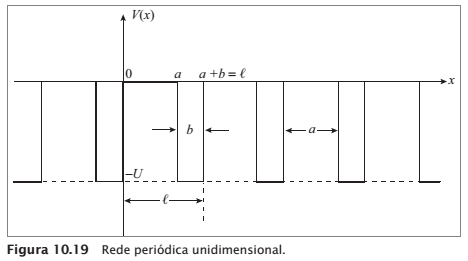 Adicione aqui o Texto
Curso de Física Básica – Ótica, Relatividade, Física quântica – H. Moysés Nussenzveig
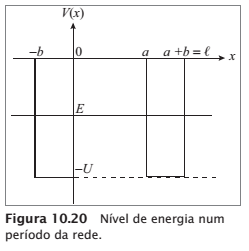 Adicione aqui o Texto
Curso de Física Básica – Ótica, Relatividade, Física quântica – H. Moysés Nussenzveig
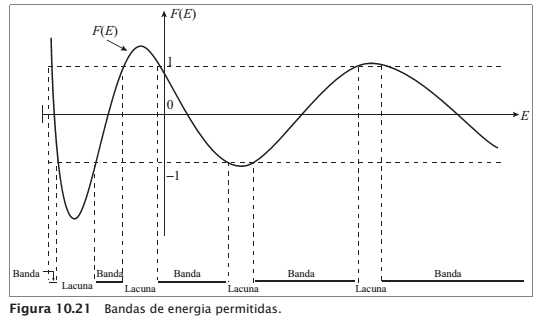 Adicione aqui o Texto
Curso de Física Básica – Ótica, Relatividade, Física quântica – H. Moysés Nussenzveig
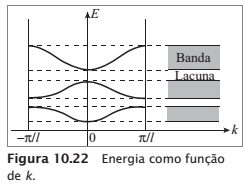 Adicione aqui o Texto
Curso de Física Básica – Ótica, Relatividade, Física quântica – H. Moysés Nussenzveig
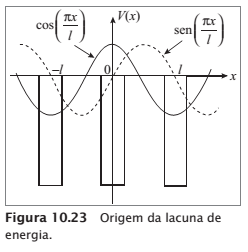 Adicione aqui o Texto
Curso de Física Básica – Ótica, Relatividade, Física quântica – H. Moysés Nussenzveig
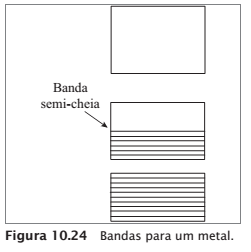 Adicione aqui o Texto
Curso de Física Básica – Ótica, Relatividade, Física quântica – H. Moysés Nussenzveig
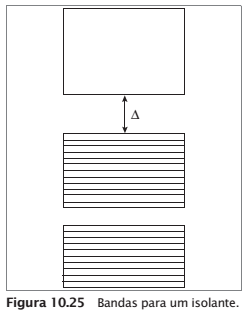 Adicione aqui o Texto
Curso de Física Básica – Ótica, Relatividade, Física quântica – H. Moysés Nussenzveig
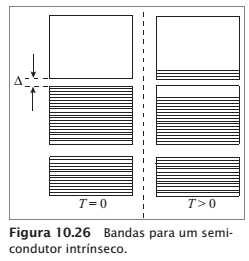 Adicione aqui o Texto
Curso de Física Básica – Ótica, Relatividade, Física quântica – H. Moysés Nussenzveig
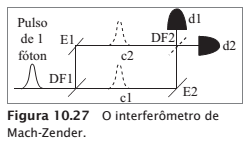 Adicione aqui o Texto
Curso de Física Básica – Ótica, Relatividade, Física quântica – H. Moysés Nussenzveig
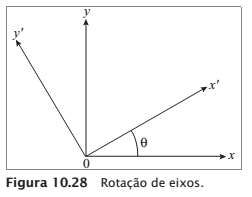 Adicione aqui o Texto
Curso de Física Básica – Ótica, Relatividade, Física quântica – H. Moysés Nussenzveig
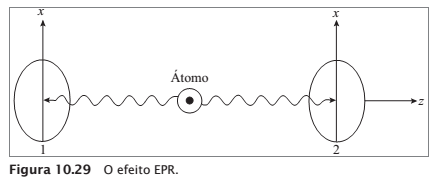 Adicione aqui o Texto
Curso de Física Básica – Ótica, Relatividade, Física quântica – H. Moysés Nussenzveig
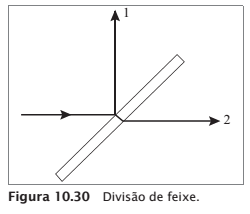 Adicione aqui o Texto
Curso de Física Básica – Ótica, Relatividade, Física quântica – H. Moysés Nussenzveig
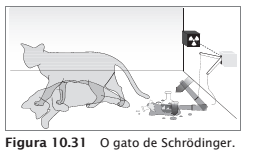 Adicione aqui o Texto
Curso de Física Básica – Ótica, Relatividade, Física quântica – H. Moysés Nussenzveig